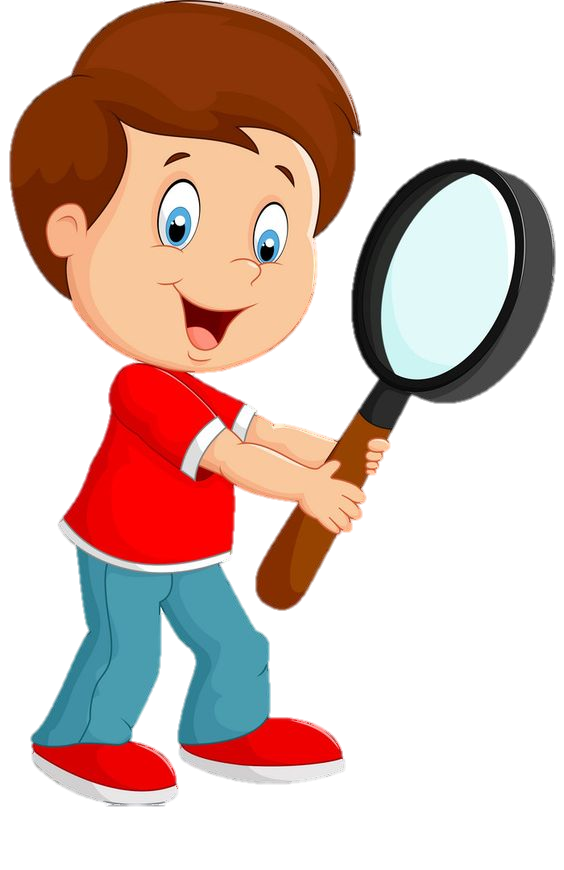 أستطيع أن أذكر جوانب من سيرة السيدة خديجة رضي الله عنها
أستطيع أن أذكر جوانب من سيرة السيدة خديجة رضي الله عنها
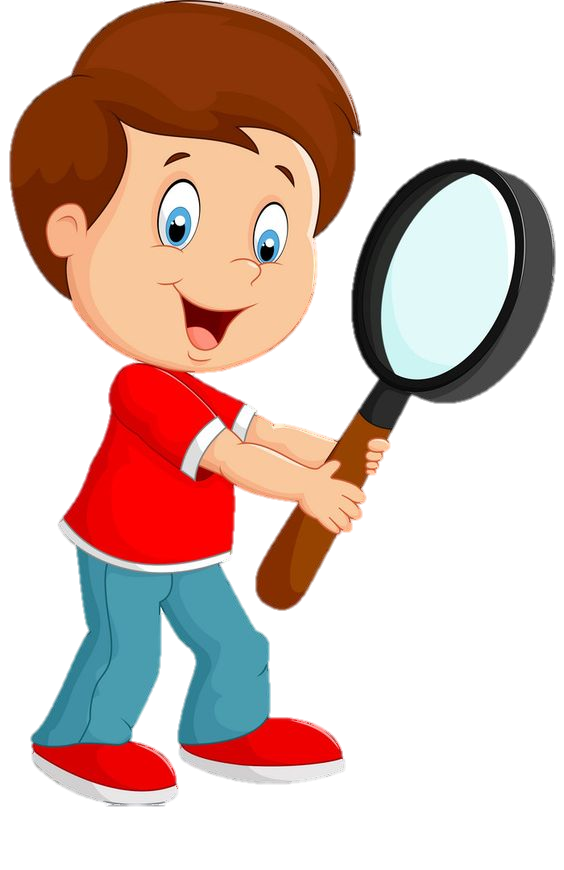 كم عدد أبناء السيدة خديجة رضي الله عنها ؟
(.............)
كم عدد أبناء السيدة خديجة رضي الله عنها ؟
(.............)
كم كان عمر السيدة خديجة بنت خويلد حينما تزوجها الرسول صلى الله عليه وسلم ؟(..........)
كم كان عمر السيدة خديجة بنت خويلد حينما تزوجها الرسول صلى الله عليه وسلم ؟(..........)
حدد أبناء السيدة خديجة رضي الله عنها
حدد أبناء السيدة خديجة رضي الله عنها
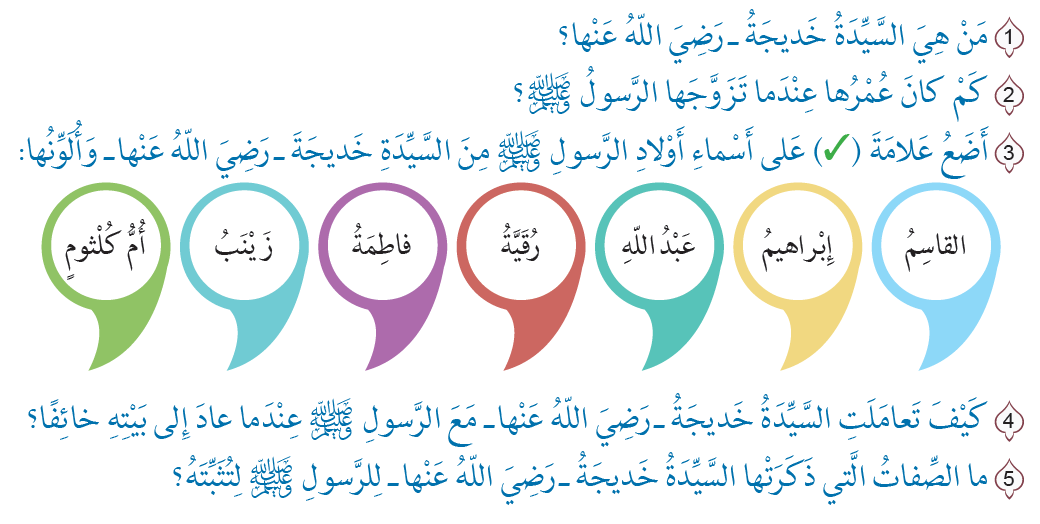 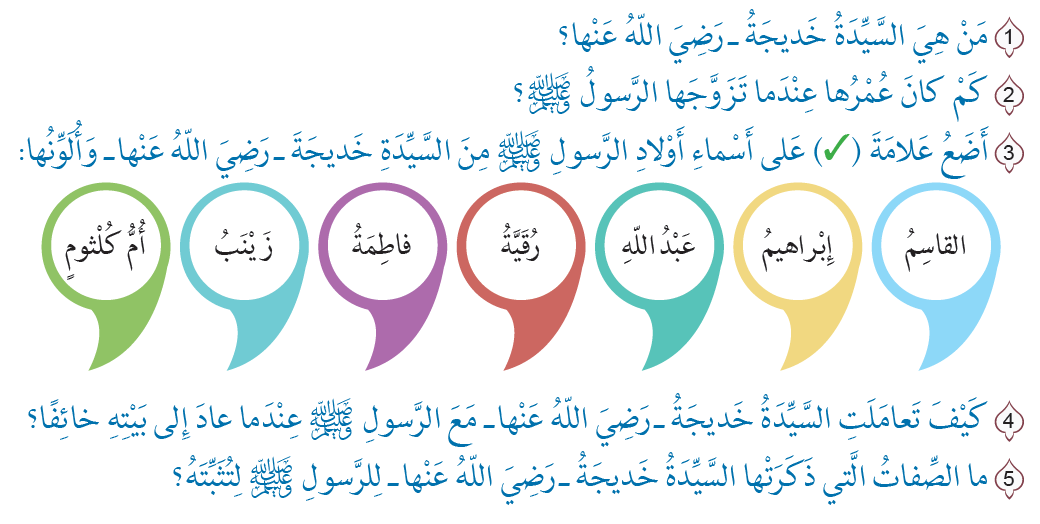 أكمل:
سمي العام بعام الحزن بسبب وفاة السيدة.....................وعمه.........................
أكمل:
سمي العام بعام الحزن بسبب وفاة السيدة.....................وعمه.........................